Mozgástanulás és szabályozás
Dr. Kopper Bence, Tóth Kata
Kisagyfunkciók
A kisagy funkciója
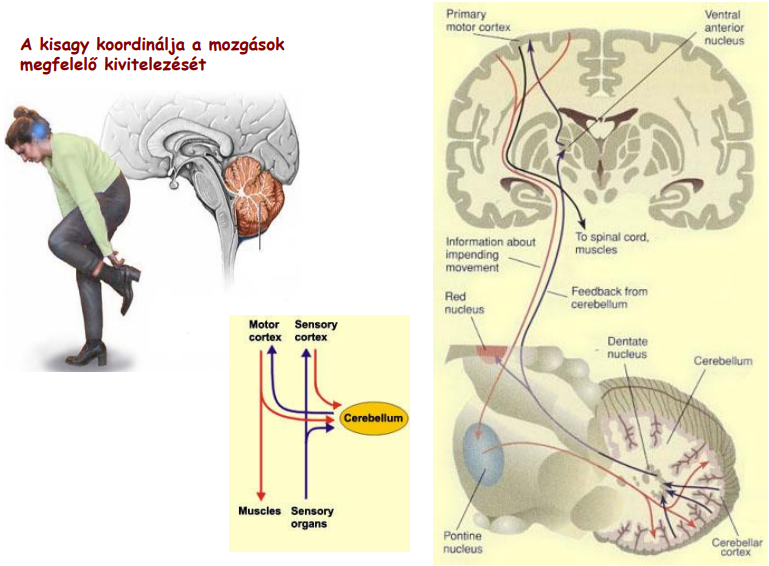 Felépítés
A kisagy a motoros működések fontos szabályozó központja
Koordinálja a mozgást és a testtartást
Részt vesz a mozgásprogramok kialakításában 

A kisagy fejlődéstani szempontból legősibb részei a középen elhelyezkedő arci- és paleocerebellum – ezeket alkotja:
nodulus és a flocculus, 
a pyramis 
az uvala 
a paraflocculus 
és részben a lobus anterior

A pars intermaedia is ehhez a kisagyterülethez sorolható

A (fejlődéstanilag) fiatalabb, emberben  igen fejlett neocerebellum laterálisan helyezkedik el
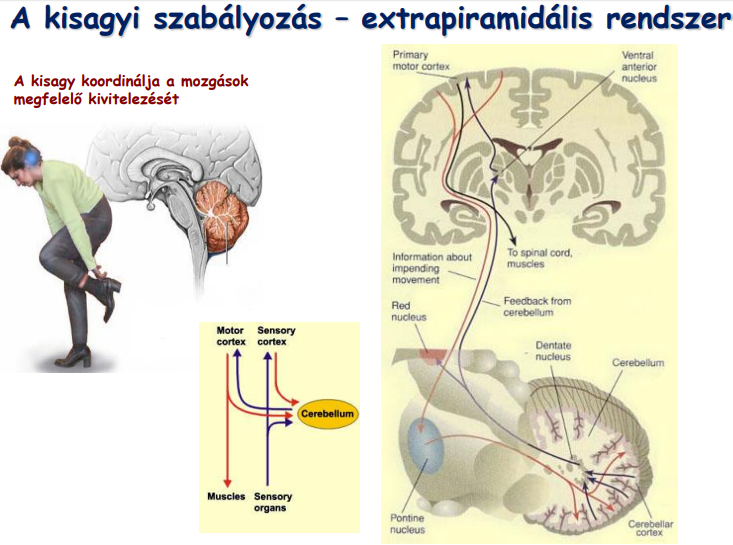 Középső zóna funkciói
Elsősorban a testtartás és a szemmozgások szabályozásában vesz részt

Afferens kópiát (a szenzoros afferentáció egyidejű „másolatát”) kap:
 spinális 
vestibularis 
és vizuális afferensek aktivitásáról

Efferens kópiát kap:
 a motorium vázizmzatot működtető jelzéseiről

A középső zóna kimenete a nucleus fastigiin, a nucleus globosuson keresztül
a gerincvelő és az agytörzs motoros központjaival, 
valamint a vestibularis magokkal (Dieters-mag) áll kapcsolatban

A kisagy középső zónájának sérülései egyensúly és szemmozgászavarokat (inganystagmus), valamint törzs- és járásataxiát (cerebellaris ataxia) okoznak
Laterális kisagy
A laterális kisagy (hemisphaeriumok) elsősorban a mozgásprogramozásban vesz részt
Funkcionális plaszticitása lehetővé teszi ezenkívül a motoros adaptációt és a mozgásszekvenciák megtanulását
A kéreggel bidirekcionális (kétirányú) kapcsolatban áll
Afferenseket: 
a hídmagok és a moharostok közvetítésével olyan kéregterületektől kap, amelyek főleg a mozgások „előkészítési fázisában” vesznek részt 
Parietális kéreg
Prefrontális kéreg 
Premotoros kéreg
Asszociációs kéreg
Szenzomotoros kéreg
Látókéreg
corticális és subcorticális motoros központoktól viszont az oliva inferiror és a kúszó rostok útján kap
Efferensei leginkább a motoros thalamuson keresztül futnak a motoros kéreghez
A kisagyféltekék sérülései
Elsősorban a célirányos mozgások kezdeményezésének, koordinálásának és befejezésének, valamint az ellentétes irányúra váltó mozgás (diadochokinesis) gyors „átprogramozásnak” zavarában nyilvánulnak meg

A mozgás céljának elérése előtt remegés (intenciós  tremor), „mellényúlás” (dysmetria), a mozgások kivitelezésekor adiadochokinesis lép fel

A beszéd pedig lassú, monoton és skandáló (dysarthia)
Purkinje-sejtek
A kisagykéreg efferens pályáit a 15 x 106 Purkinje-sejt axonjai képezik, amelyek gátolják a kisagymagok aktivitását

A gerincvelőből származó afferentáció az oliva inferiorban átkapcsolódva a kúszórostok útján éri el a kisagykéreg moduláris működési egységeit (longitudinális mikrosávok)

A kúszórostok rostonként (többszörös) serkentő szinapszisai fokozzák a Purkinje-sejtek gátló hatását
További kisagyi afferentációk
A kisagy minden más afferentációját a moharostok közvetítik

A moharostok a nagyszámú szemcsesejt, ill. azok paralelrostjainak igazgatása útján a Purkinje-sejtek gátló hatását vagy tovább mélyítik, vagy gátló interneurnok útján csökkentik azt (dezinhibíció)

Direkt dezinhibíció létrejöhet a csillagsejtek és a kosársejtek közvetítésével is

Mindez egyidejű konvergenciával (kb. 105 paralelrost) és a divergenciával (egyetlen kúszórost kollaterálisai)
A kisagy integrációs és koordinációs teljesítménye
A kisagy többi motoros központtal és az érzékszervekkel együttműködve megvalósuló integrációs és koordinációs teljesítményét egy teniszjátékos példáján mutatjuk be:
Amikor a partner adogat, a test a labda célja felé mozdul (célirányos mozgás)
Eközben biztosítani kell a test megfelelő alátámasztását (jobb láb), 
És az egyensúlyát (bal kar) is meg kell tartania (testtartási motoros aktivitás)
Teniszjátékos
A szemmozgásoknak „szemmel kell tartaniuk” a labdát, a látókéreg analizálja a labda röppályáját és sebességét

Az „asszociációs” kéreg megtervezi a „visszaütés” mozgást, miközben figyelni kell:
A labdát
A hálót
Az ellenfél térfelét
És az ellenfél helyezkedését
És többek között a labda megütésekor fellépő visszacsapást is újból ki kell egyensúlyozni a testtartás megfelelő beállításával

A kisagy és a törzsdúcok mozgási programjaival végül is a motoszenzoros kéreg kivitelezi a célzott ütőmozgást, amely nemcsak a labda eltalálását és az ellenfél térfelére visszajuttatását foglalja magába, hanem a legtöbbször egy tangenciális ütésösszetevő („nyesés”) által a labda megpörgetését is (tanult, gyors célirányos mozgás)
Köszönöm a figyelmet!